MyCigna Screenshots for St. Peter’s Health
If you have an existing MyCigna account, simply log in using your username and password
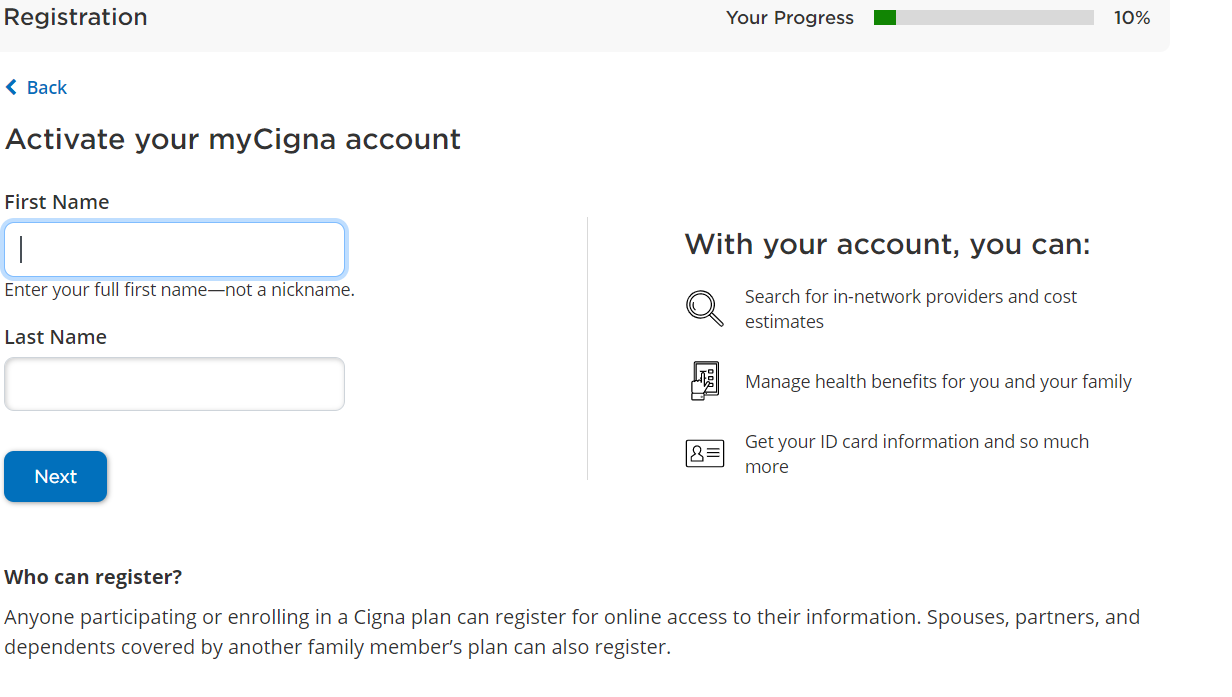 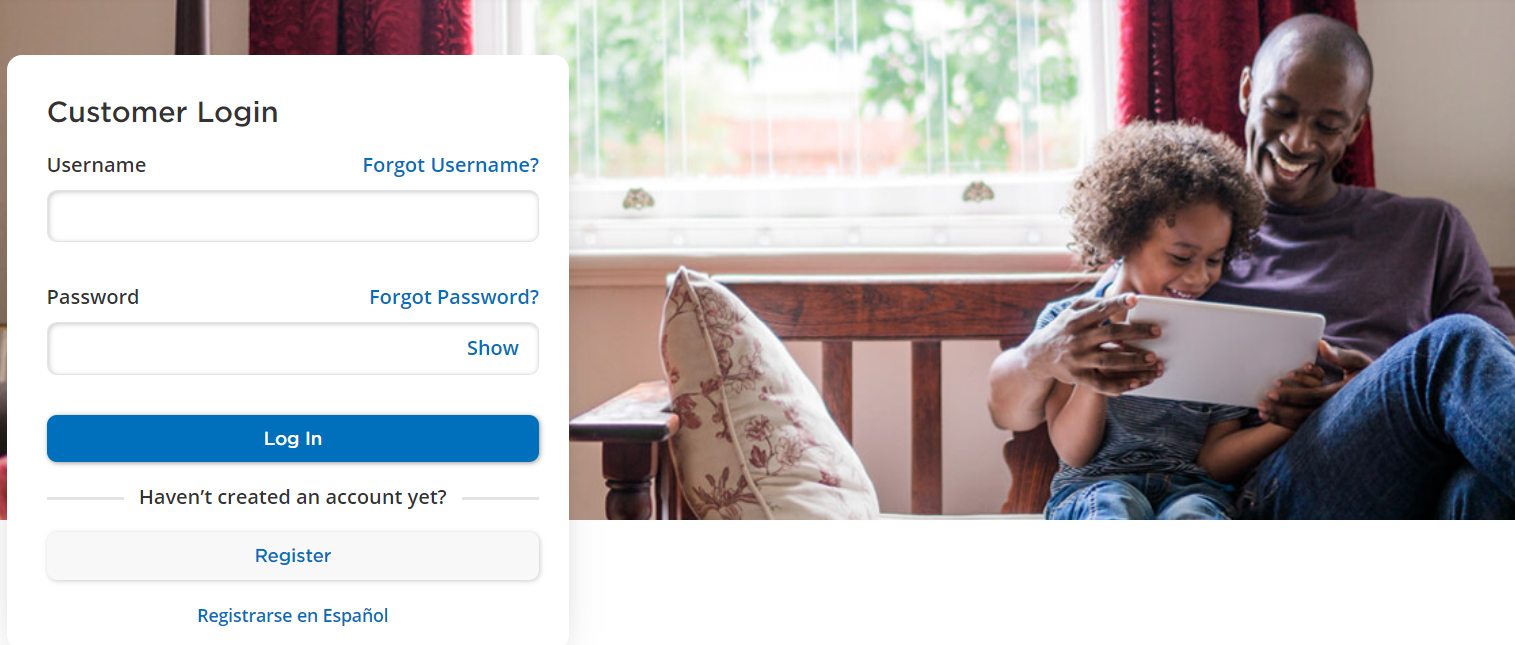 If you do not have a MyCigna account, you will need to complete a one-time registration
Registration Information
Enter your Date of Birth and Zip Code
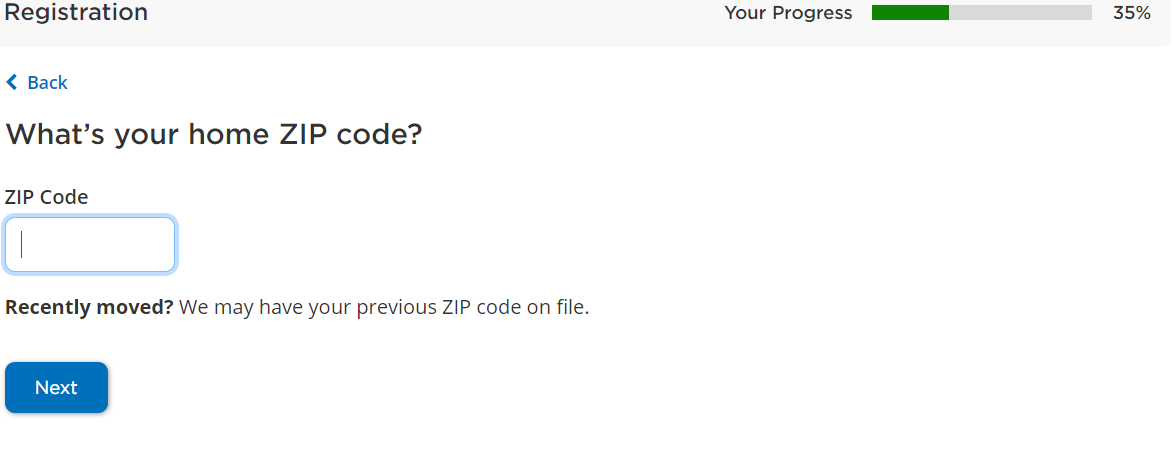 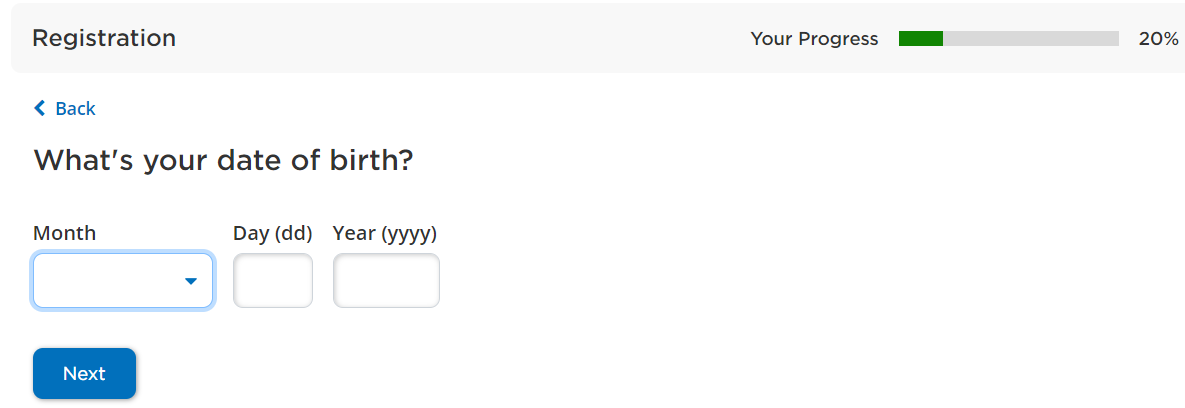 Enter the Employer ID: stpetershealth and note whether you are the employee or household member of the SPH employee
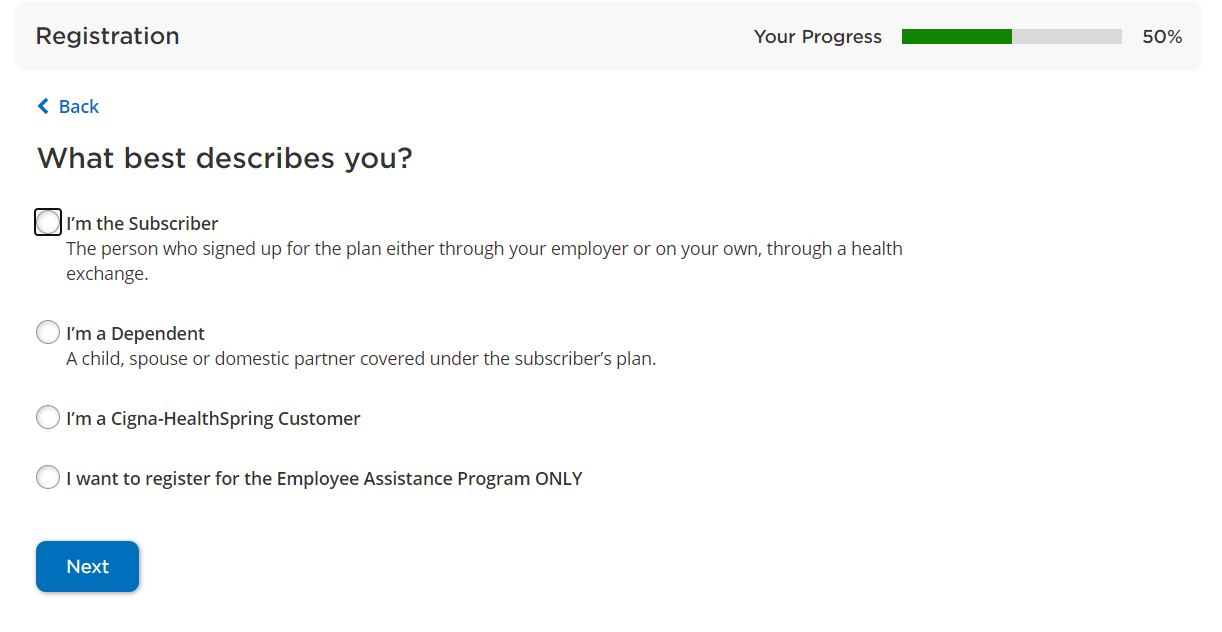 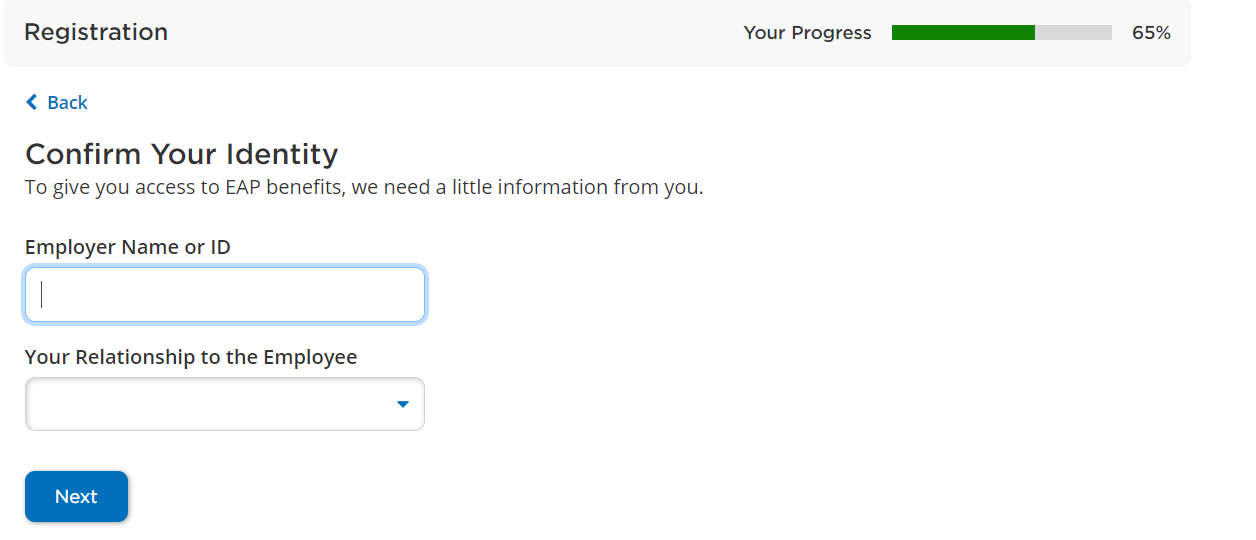 Select ‘I want to register for the Employee Assistance Program ONLY’
Registration Information Continued
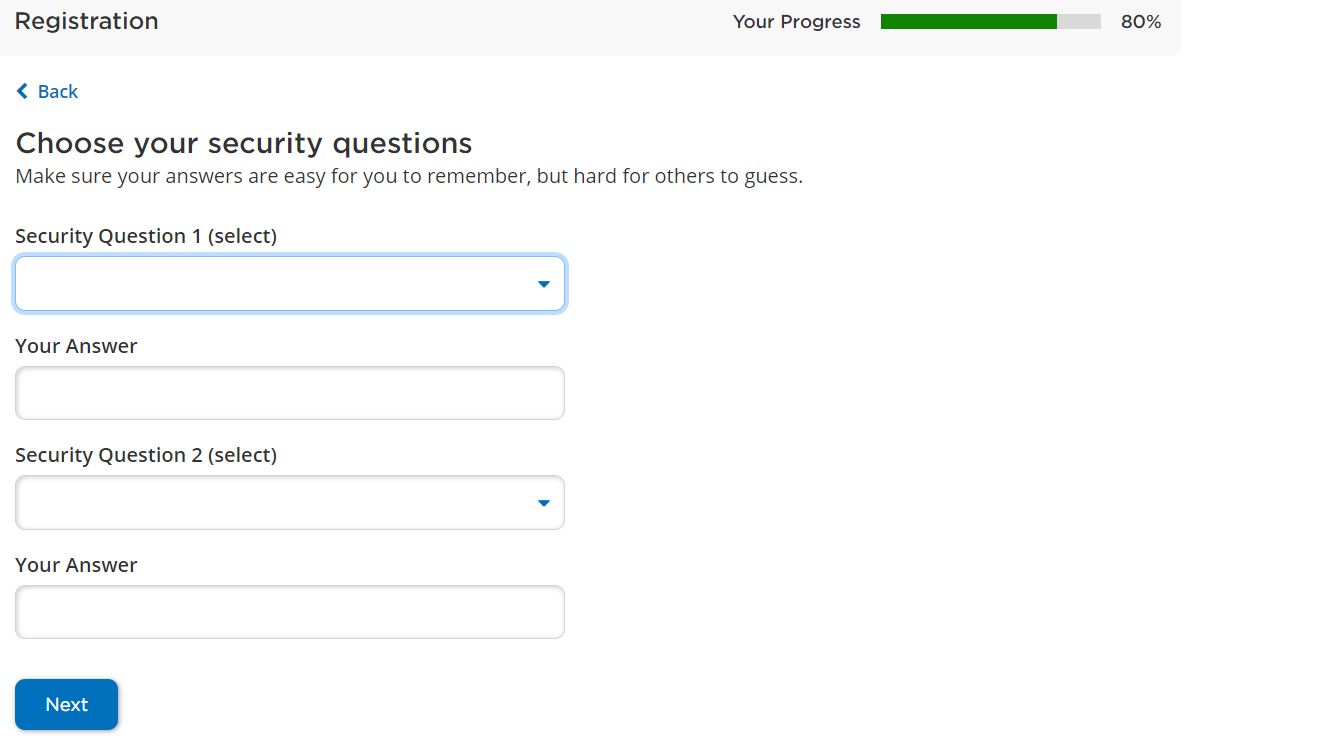 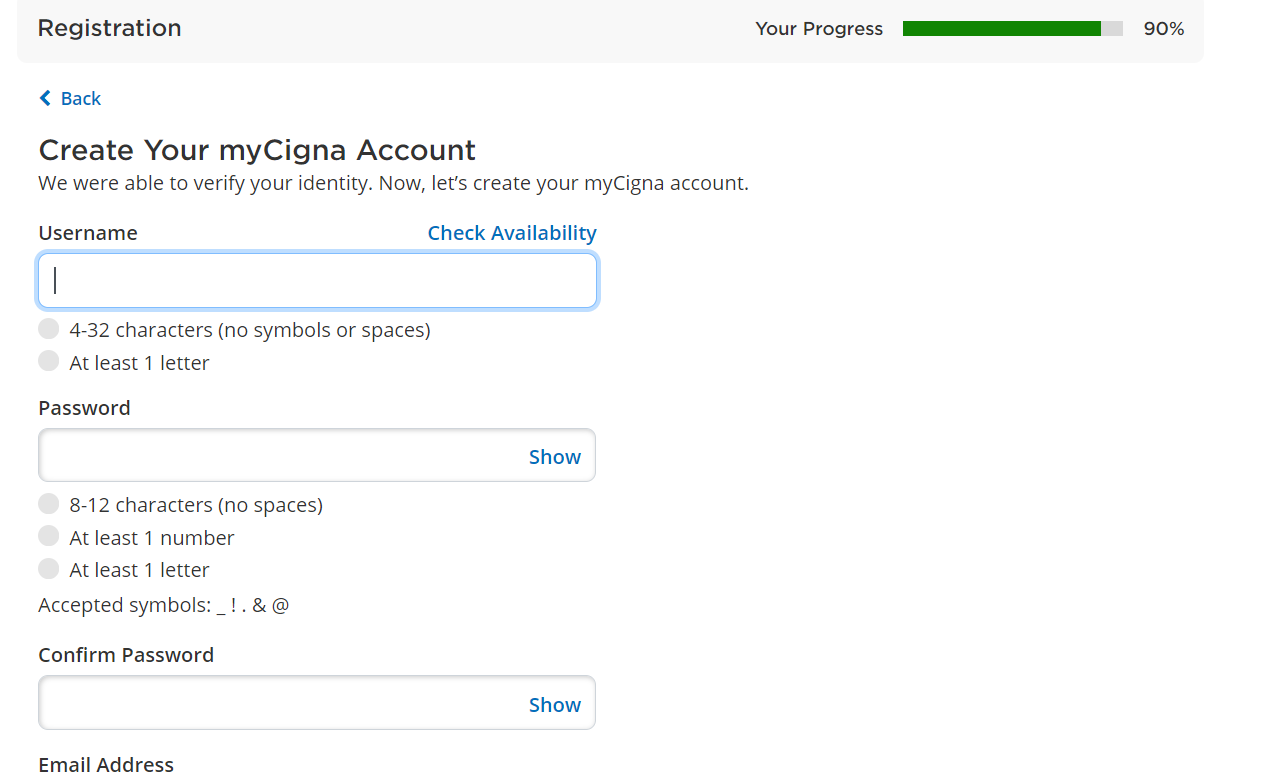 Select your security questions
Create your username and password for future log ins. You will also need to enter a valid email address
Once you create your username and password, you will automatically be logged into MyCigna
MyCigna Home Page and EAP Landing Page
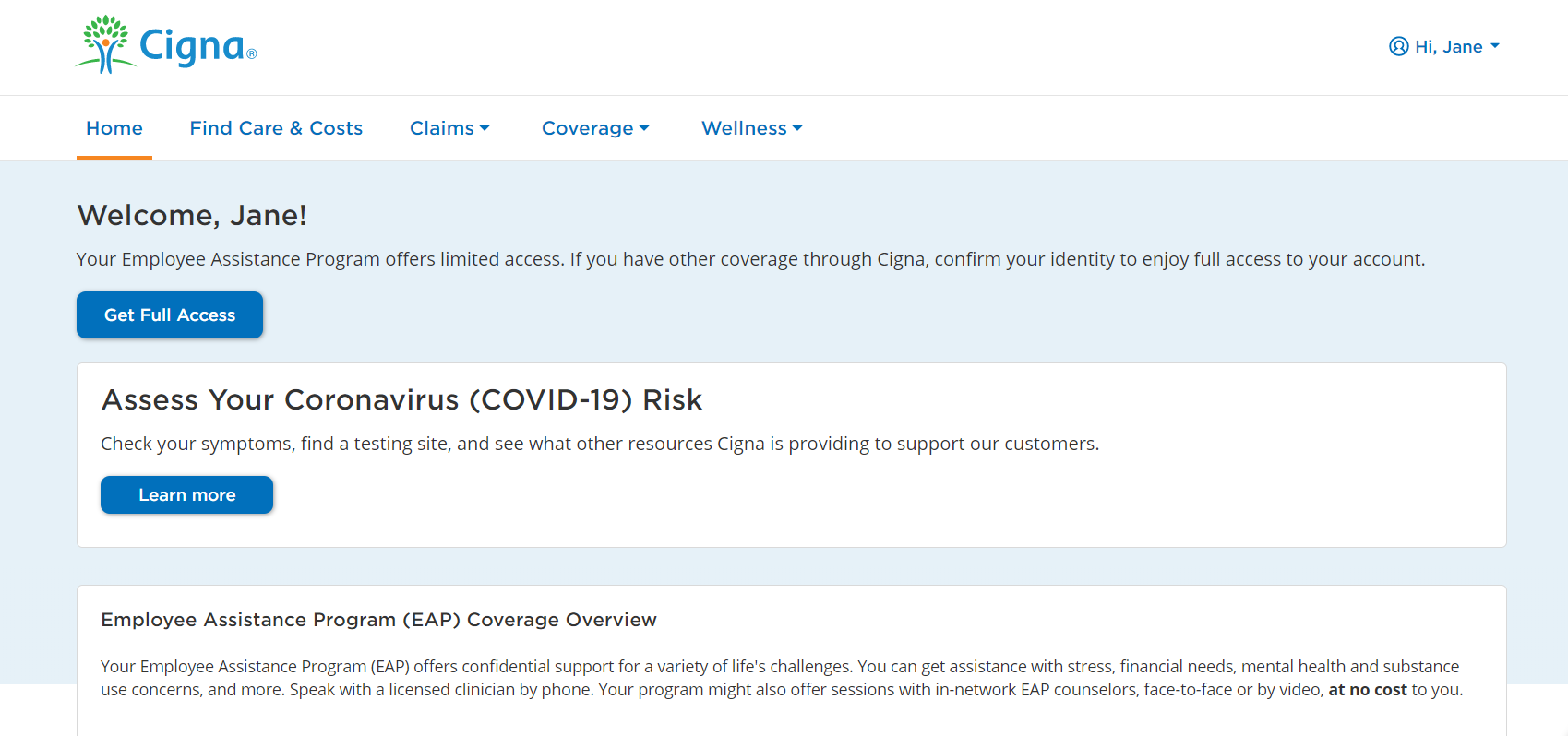 Under Coverage, Select Employee Assistance Program (EAP)
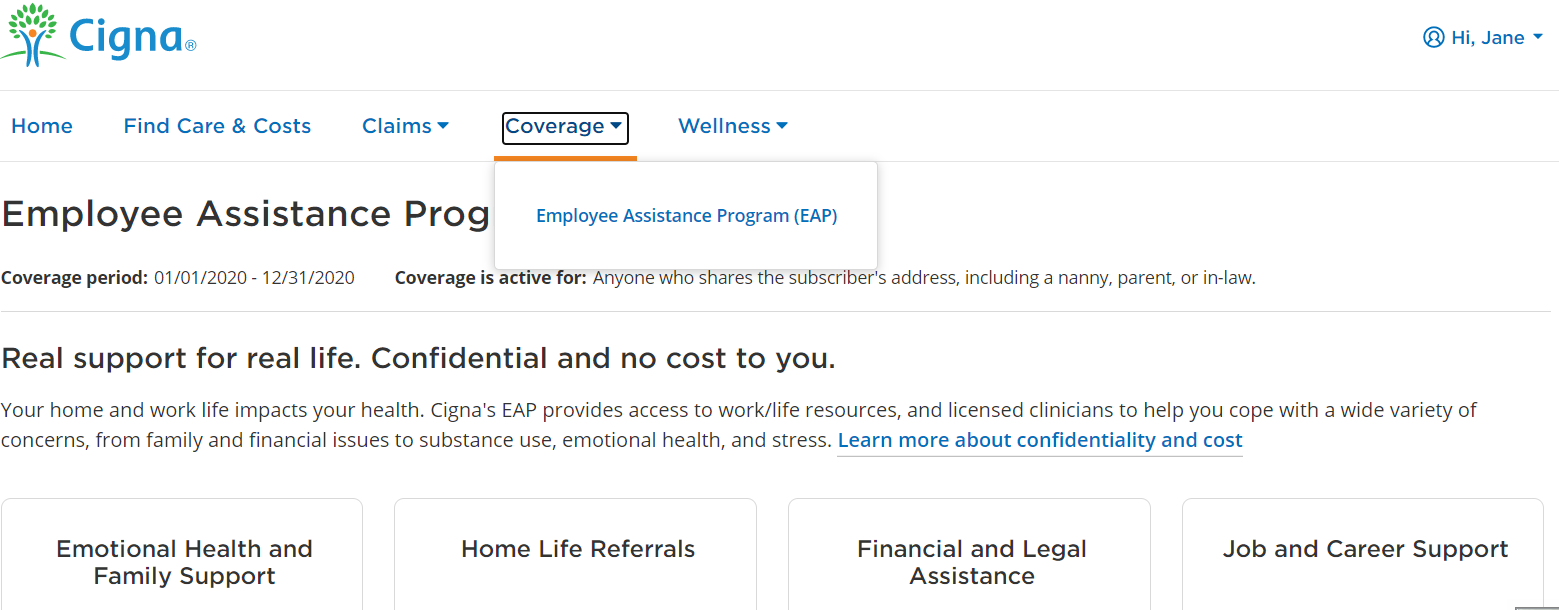 MyCigna Home Page
EAP Landing Page
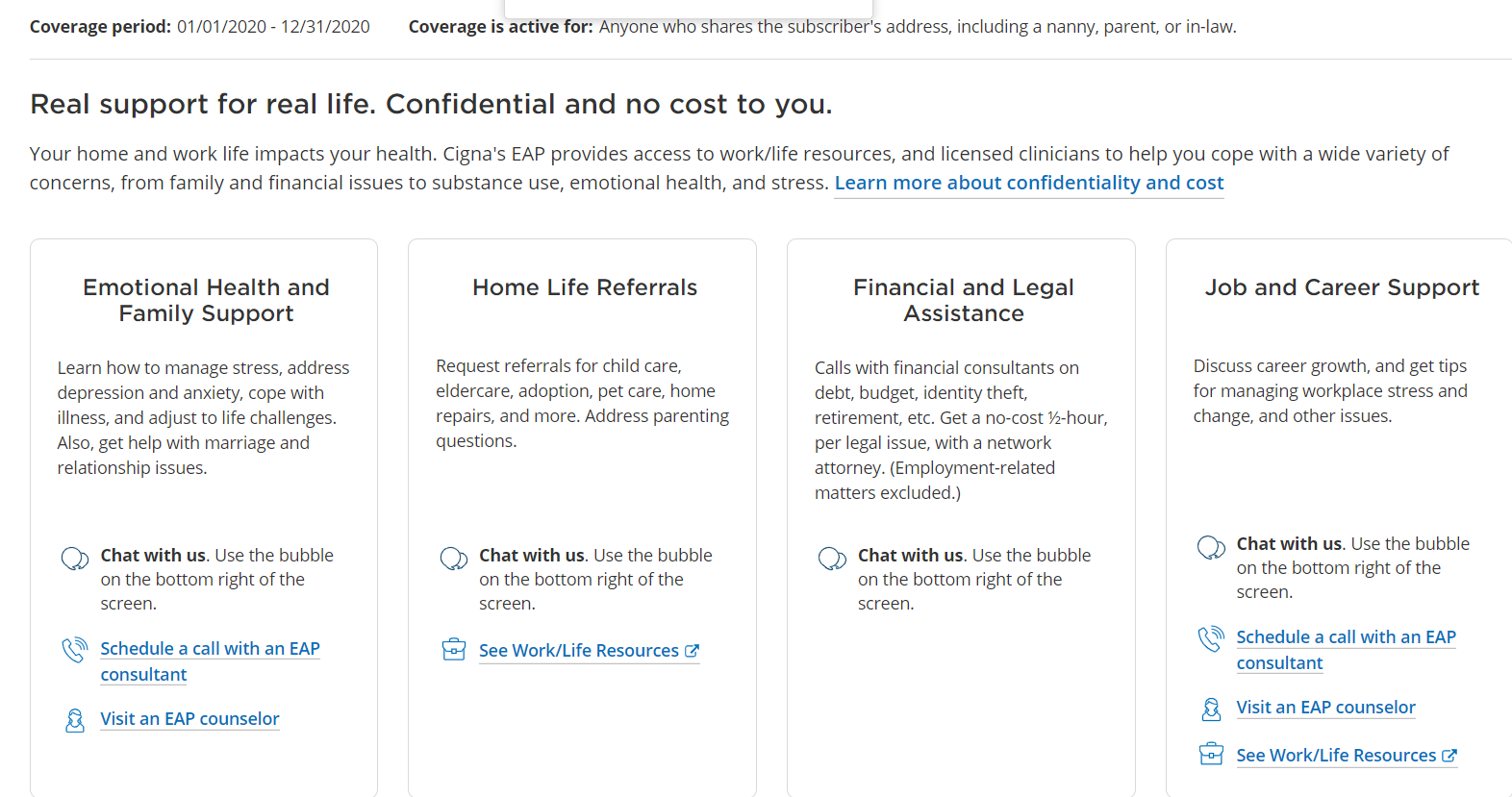 Chat with an EAP advocate
Schedule a phone call with an EAP consultant
See online Work/Life resources available at our Work/Life Resource Center
Visit an EAP counselor
Schedule a Phone Call with an EAP Consultant
To schedule a phone call with an EAP consultant, you will need to enter all information including YOUR SSN; not the subscriber’s
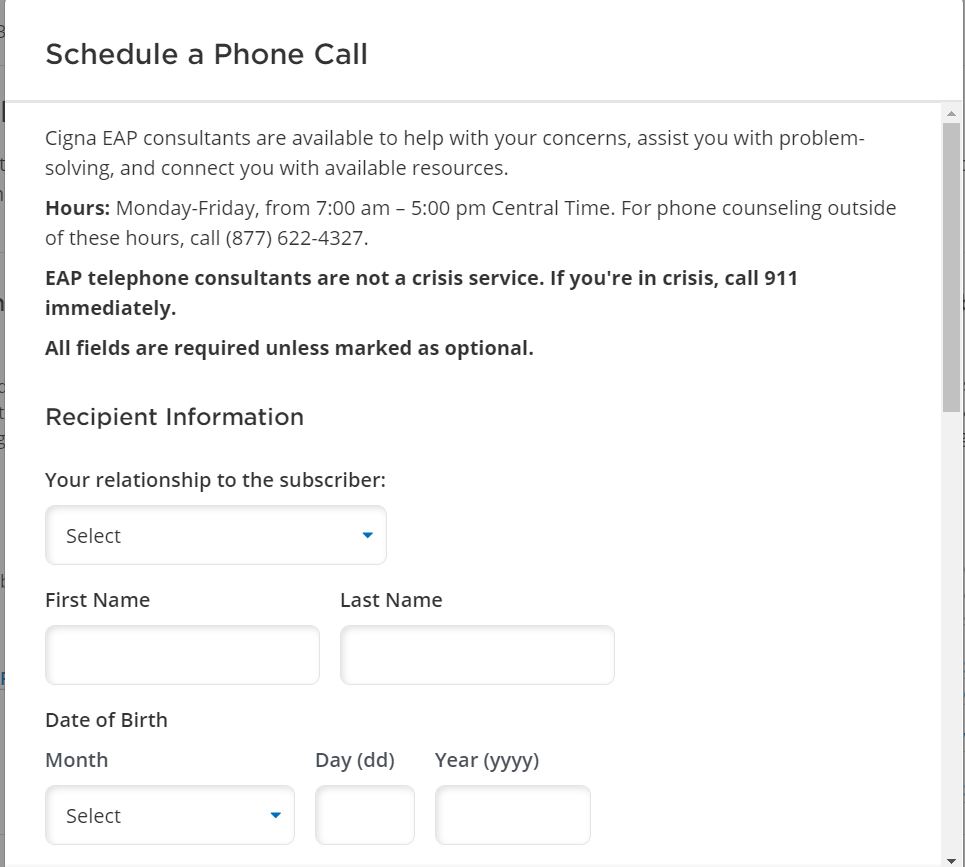 Visit an EAP Counselor
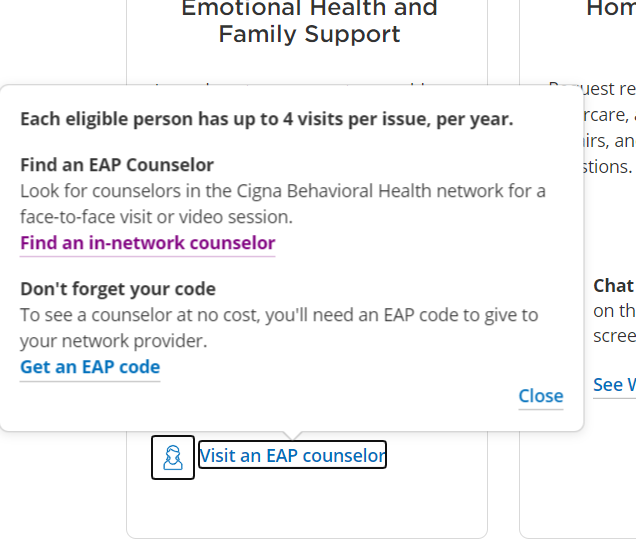 Find an in-network EAP counselor
Generate an EAP Authorization code to bring to the initial visit
Find an in-network EAP Counselor
Choose a specialty or select ‘Skip’
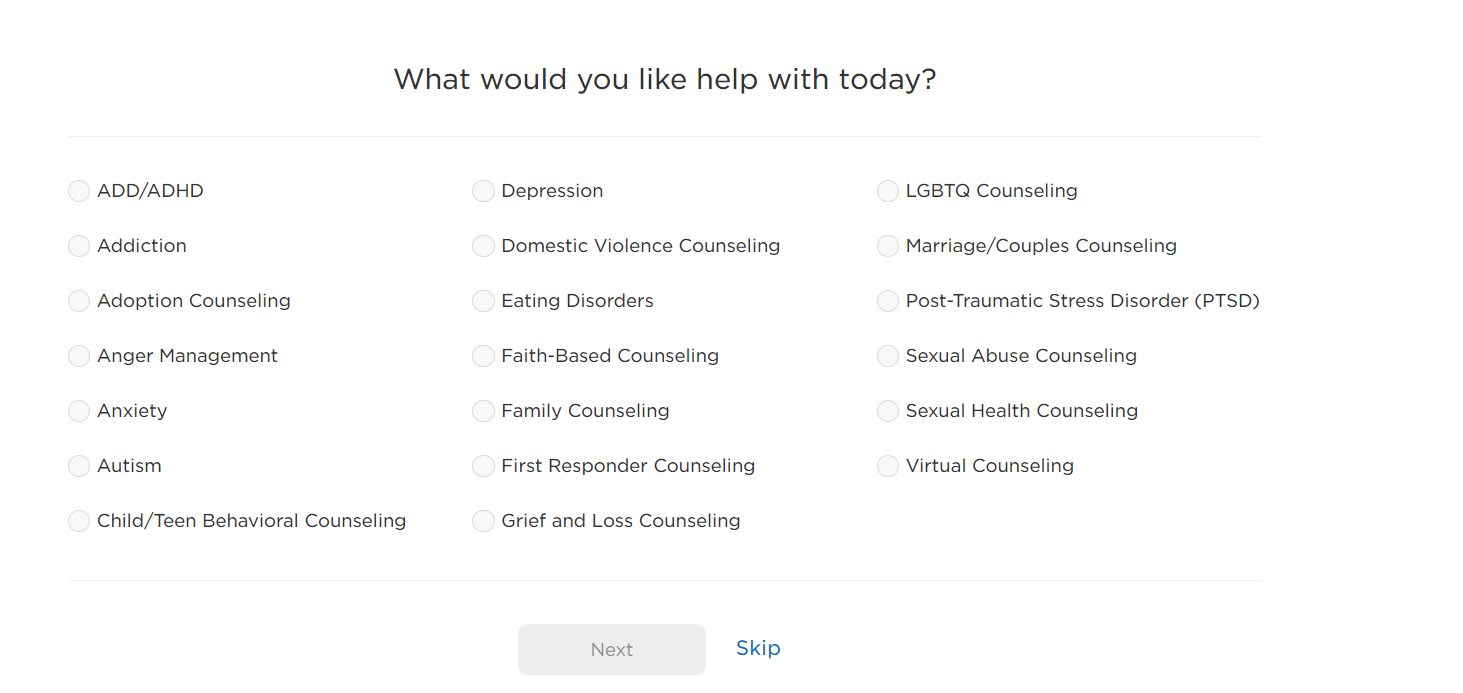 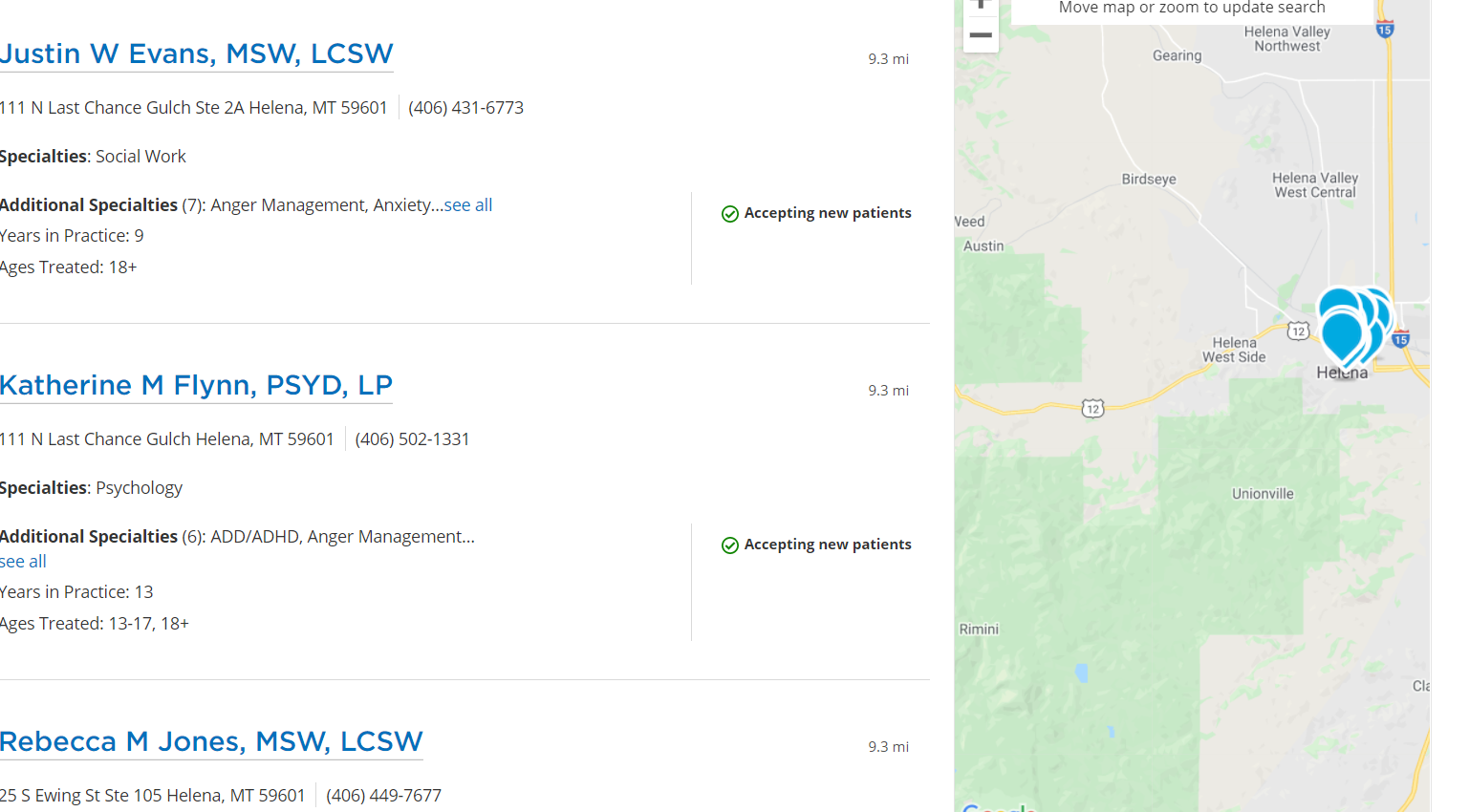 List of in-network providers in your area
You will need to bring an Authorization Code with you to your initial visit. To generate your code online, enter all of the information on this form including YOUR SSN; not the subscriber’s
Generate an EAP Authorization Code
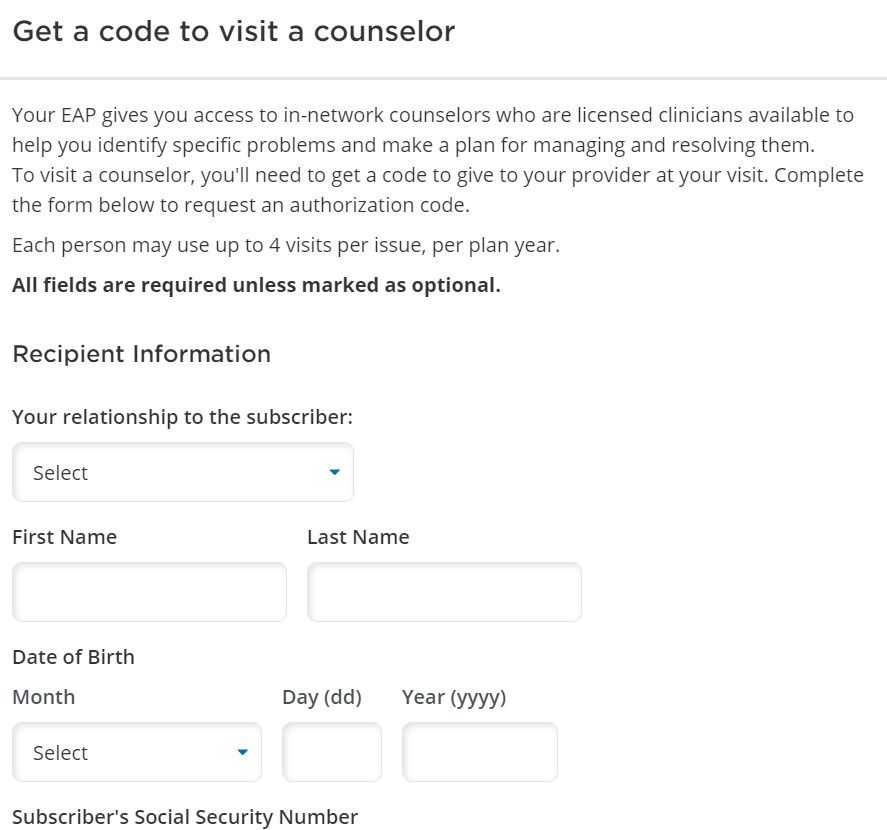 Visit the Work/Life Resource Center
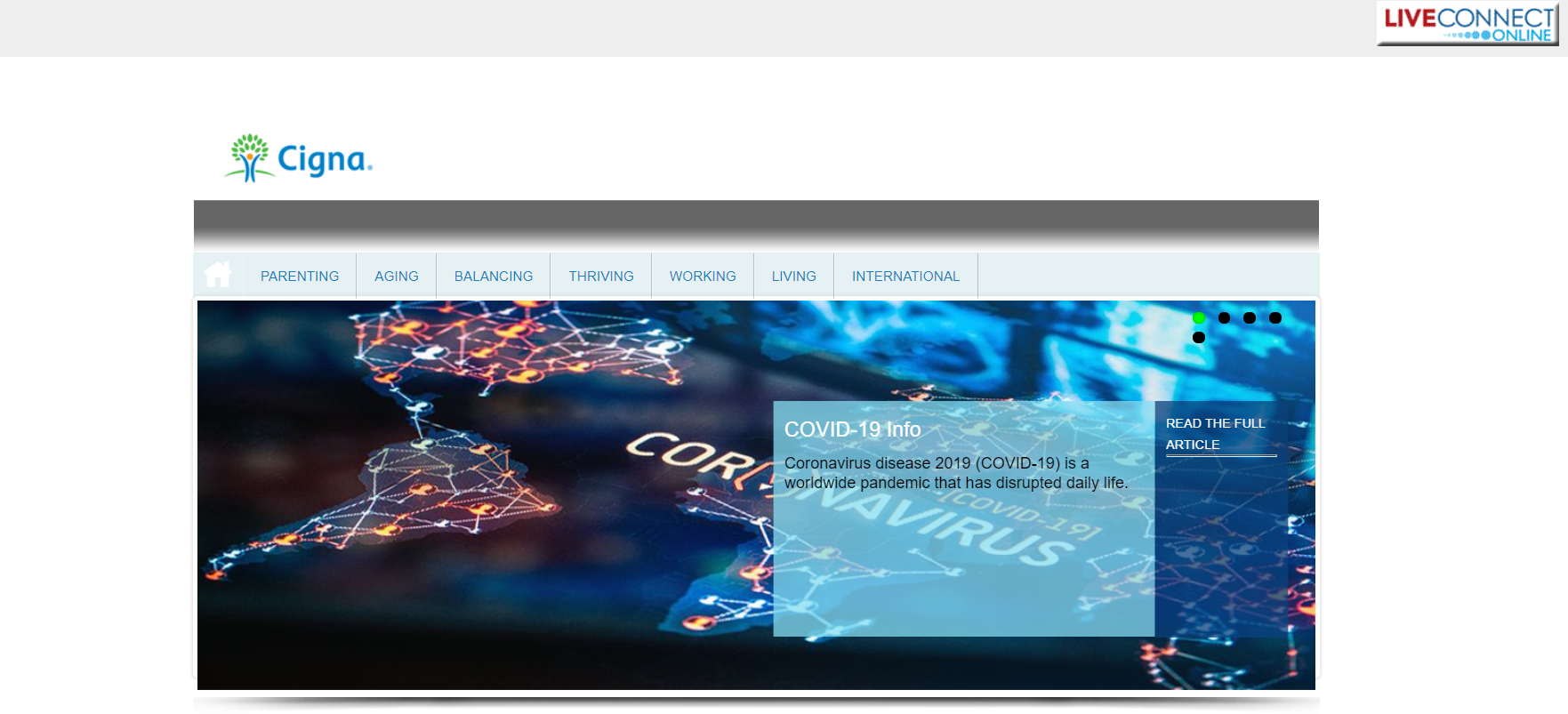 Find articles, checklists, online learning and more resources on a number of different topics
Behavioral Health Tools and Resources
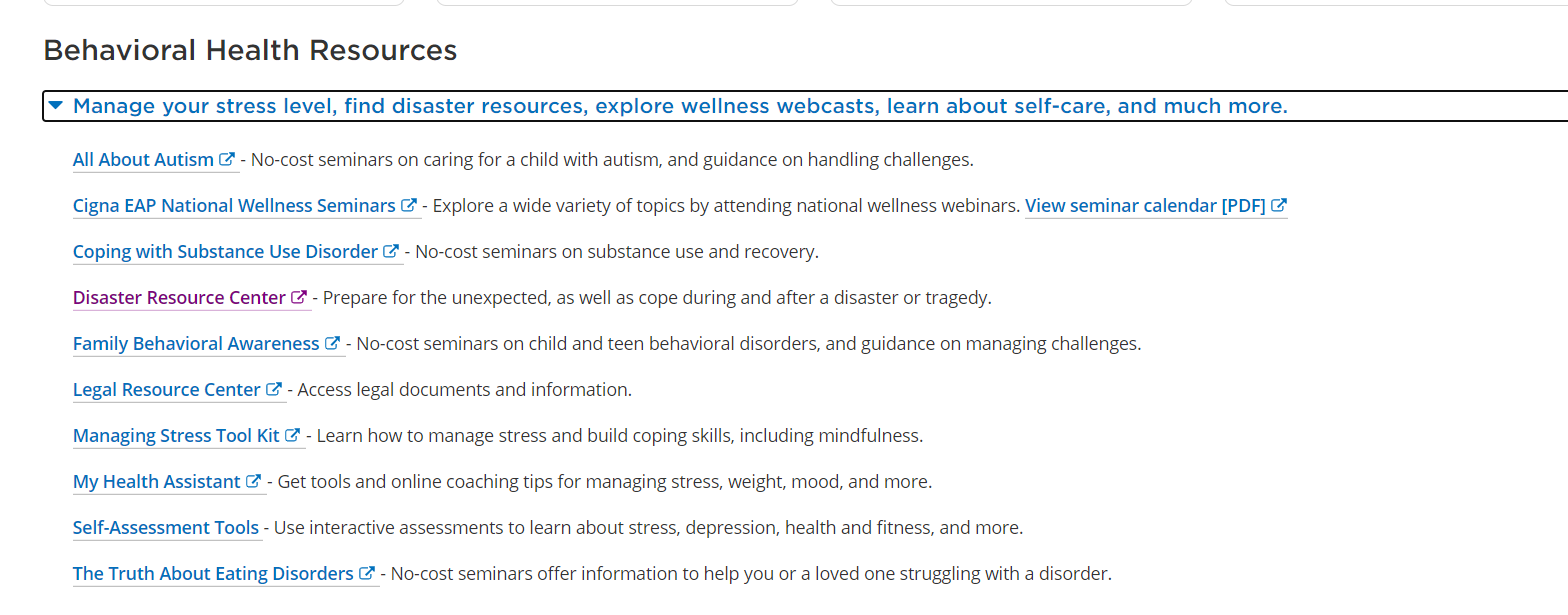 Wellness tab
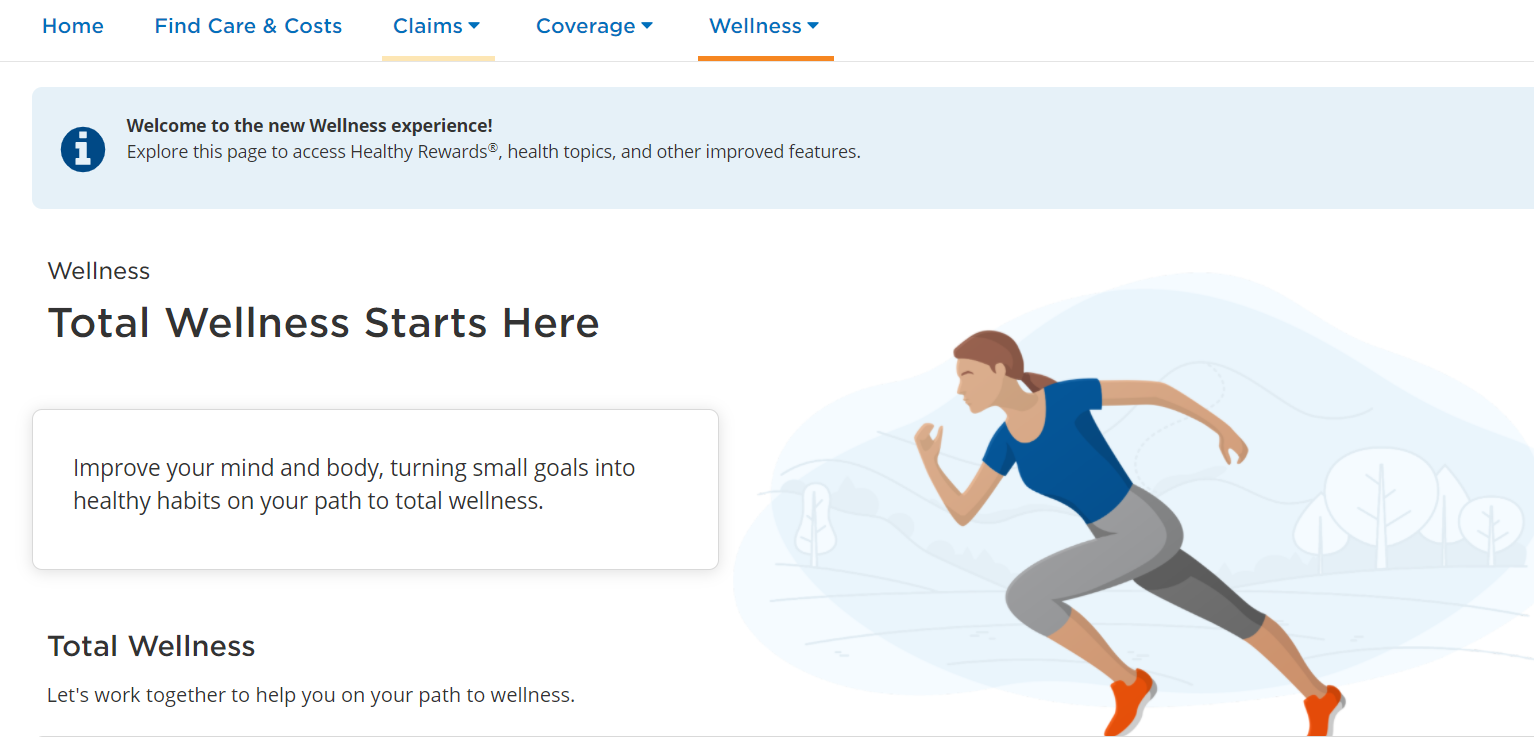 Find incentive programs and discounts on a number of different wellness topics
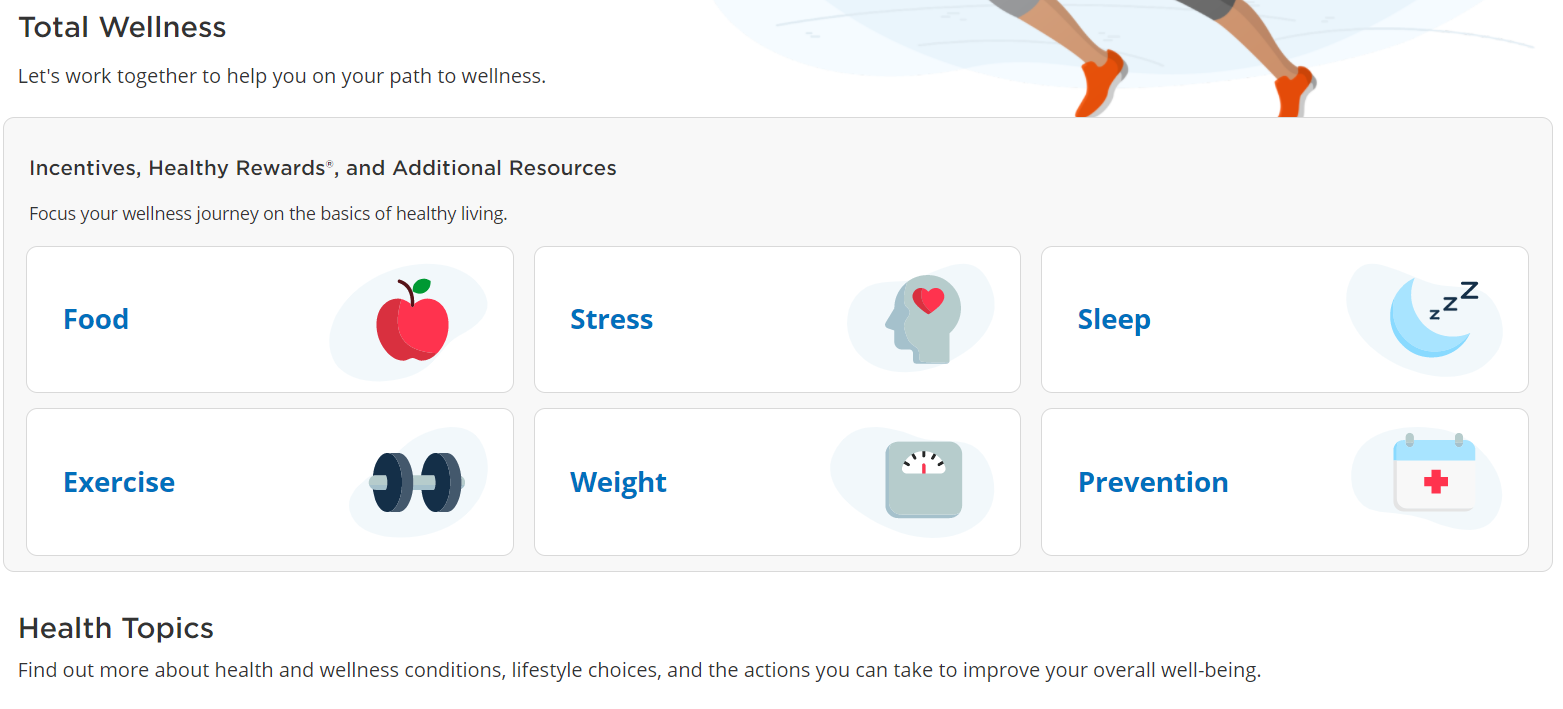 Articles and resources for overall well-being including heart health and healthy aging